Qari mit-Tieni Ittra ta’ 
San Pawl Appostlu lill-Korintin
2 Kor 12,1-10
Ħuti, ikolli niftaħar. Tassew li xejn mhu se jiswieli, imma niġu 
għall-viżjonijiet u 
r-rivelazzjonijiet tal-Mulej.
Naf wieħed, jemmen fi Kristu, li erbatax-il sena ilu kien meħud sat-tielet sema - jekk hux bil-ġisem jew mingħajr il-ġisem jien ma
nafx, dan Alla jafu. U naf
li dan il-bniedem kien meħud fil-ġenna - jekk hux fil-ġisem jew mingħajr 
il-ġisem jien ma nafx,
dan Alla jafu u sama’ jingħadu ħwejjeġ li ma jitfissrux bil-kliem u li ebda bniedem ma jista’ jgħidhom.
B’dan niftaħar jien! Imma bija nnifsi ma niftaħarx ħlief b’dak li hu dgħajjef fija. Għax kieku rrid niftaħar, ma nkunx qed
nitbellah, għax inkun qed ngħid is-sewwa. Imma nżomm ruħi lura, biex ma jkunx hemm min jaħseb
li jien xi ħaġa aktar minn
dak li jilmaħ fija jew minn dak li jismagħni ngħid. U li ma mmurx nintefaħ bija nnifsi minħabba fil-kobor tar-rivelazzjonijiet,
tqegħditli xewka f’ġismi, messaġġiera tax-Xitan, biex toqgħod tniggiżni ħalli ma nintefaħx.
Fuq hekk tliet darbiet tlabt il-Mulej biex titbiegħed minni. Iżda hu weġibni:
“Biżżejjed għalik 
il-grazzja tiegħi; għax 
il-qawwa tiegħi tidher 
fl-aqwa tagħha fejn
hemm id-dgħajjef.”
Għalhekk niftaħar minn qalbi l-aktar bid-debbulizzi tiegħi biex il-qawwa ta’ Kristu tgħammar fija. 
Mela bil-qalb kollha
nitgħaxxaq bid-debbulizzi tiegħi, bit-tagħjir, bl-għaks, bil-persekuzzjonijiet,
bid-dwejjaq minħabba Kristu;
għax meta nkun dgħajjef, inkun qawwi.
Il-Kelma tal-Mulej.
R:/ Irroddu ħajr lil Alla
Salm Responsorjali
R:/ Ippruvaw u taraw kemm hu tajjeb il-Mulej
L-anġlu tal-Mulej jgħasses madwar dawk 
li jibżgħu minnu, 
u jeħlishom.
Ippruvaw u taraw kemm hu tajjeb il-Mulej, 
hieni l-bniedem li jistkenn fih.
R:/ Ippruvaw u taraw kemm hu tajjeb il-Mulej
Ibżgħu mill-Mulej, qaddisin tiegħu; 
xejn ma jonqsu min jibża’ minnu.
Is-setgħana jiftaqru 
u jbatu l-ġuħ; 
min ifittex il-Mulej 
xejn ma jkun jonqsu.
R:/ Ippruvaw u taraw kemm hu tajjeb il-Mulej
Ejjew, uliedi, isimgħu 
lili: jiena l-biża’ 
tal-Mulej ngħallimkom.
Min hu l-bniedem li jħobb il-ħajja, 
u jixtieq jara għomru kollu rizq?
R:/ Ippruvaw u taraw kemm hu tajjeb il-Mulej
Hallelujah, Hallelujah
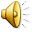 Ġesù Kristu, għad li kien għani, ftaqar minħabba fikom, sabiex intom tistagħnu permezz 
tal-faqar tiegħu.
Hallelujah, Hallelujah
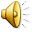 Qari mill-Evanġelju skontSan MattewMt 6, 24-34 
R:/ Glorja lilek Mulej
F’dak iż-żmien: Ġesù qal 
lid-dixxipli tiegħu:
Ħadd ma jista’ jaqdi
żewġ sidien; għax jew ikun jobgħod lil wieħed u jħobb lill-ieħor, jew
jintrabat ma’ wieħed u
jistmell lill-ieħor. Ma tistgħux taqdu lil Alla u
lill-flus. Għalhekk ngħidilkom: tinkwetawx ruħkom għal ħajjitkom,
x’se tieklu jew x’tixorbu, anqas għal ġisimkom x’se tilbsu. Jaqaw il-ħajja
mhijiex aqwa mill-ikel, u l-ġisem aqwa mill-ilbies?
Ħarsu lejn l-għasafar 
tas-sema; la jiżirgħu u lanqas jaħsdu u lanqas
igeddsu fl-imħażen, u madankollu Missierkom li
hu fis-smewwiet
jitmagħhom! Intom ma tiswewx aktar minnhom? U min minnkom,
bl-inkwiet kollu tiegħu,
se jseħħlu jtawwal għomru mqar b’jum wieħed biss?
U għall-ilbies għalfejn tinkwetaw ruħkom? Ħarsu lejn il-ġilji tal-għelieqi,
kif jikbru! U la jitħabtu u lanqas jinsġu. Madankollu, ngħidilkom, anqas Salamun, fil-glorja kollha tiegħu,
ma kien jilbes bħal wieħed minnhom. Mela jekk Alla jlibbes hekk imqar ħaxixa
selvaġġa li llum hawn u għada tinxteħet fil-forn,
kemm aktar lilkom,
nies ta’ fidi ċkejkna?
Għalhekk toqogħdux tinkwetaw ruħkom u tgħidu:
‘X’se nieklu? X’se nixorbu? X’se nilbsu?’ Dawn huma kollha ħwejjeġ li jfittxuhom
il-pagani.
Imma Missierkom li hu fis-smewwiet jaf li dan kollu teħtiġuh.
Mela fittxu l-ewwel 
is-Saltna u l-ġustizzja ta’
Alla, u dan kollu
jingħatalkom ukoll. Mela toqogħdux tħabblu raskom għall-għada, għax il-jum
ta’ għada jħabbel rasu hu għalih innifsu. Biżżejjed hu għall-jum 
it-taħbit tal-ġurnata.”
Il-Kelma tal-Mulej
R:/ Tifħir lilek Kristu